Габріель Ґарсія МАРКЕС 
(1928)
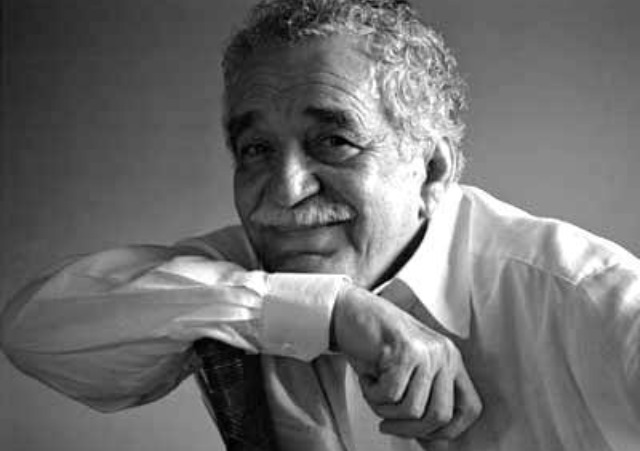 Колумбійський письменник і журналіст. 
Народився в містечку Аракатака (Колумбія). Тепер живе в Мехіко (Мексика).
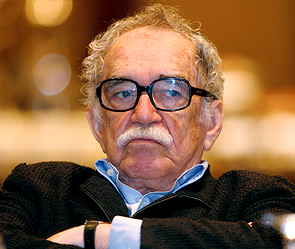 В 1940 р., в 12-річному віці, Ґабрієль отримав стипендію і почав навчання в єзуїтському коледжі містечка Сіпакіра, що в 30 км на північ від Боготи. В 1946 році вступив в Національний університет Боготи на юридичний факультет.
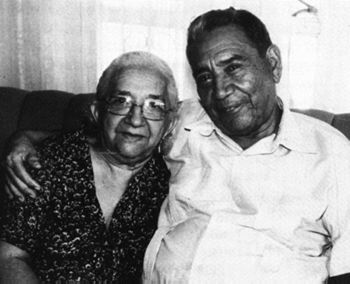 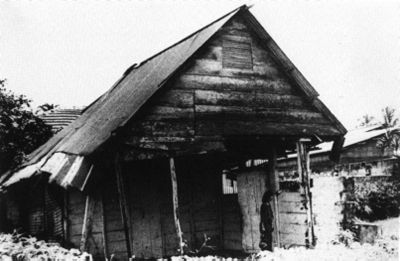 З 1954 року Маркес працює в газеті «Ель Еспектадор», публікуючи невеличкі статті і рецензії на фільми. Як кореспондент цієї газети працює в Італії, Польщі, Франції, Венесуелі та США.
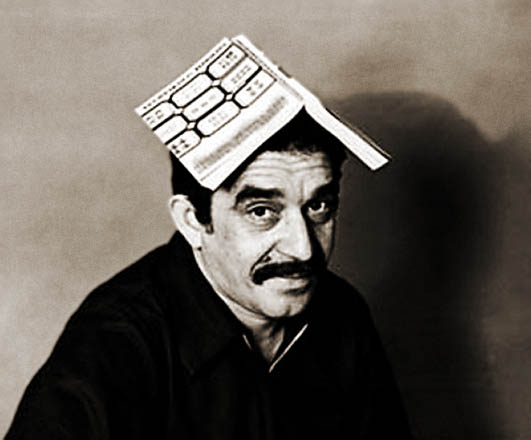 У 1958 одружується з Мерседес Барча (у них народилось двоє синів).
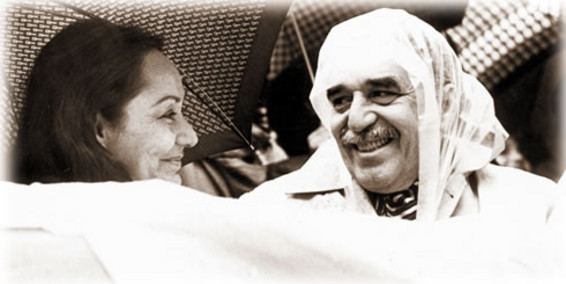 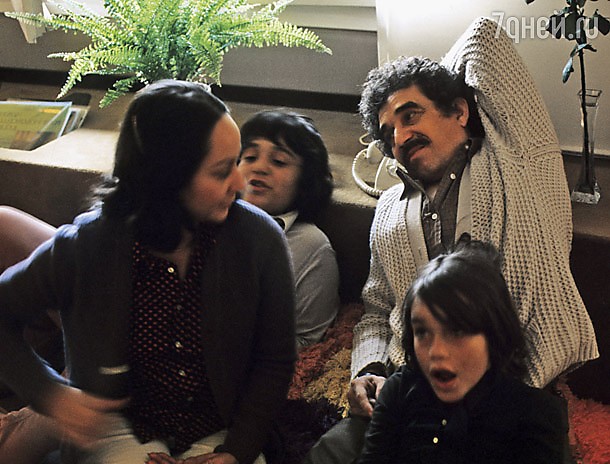 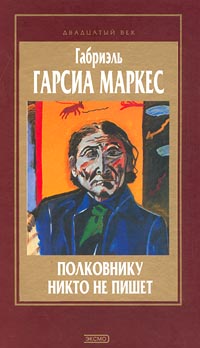 У 1961 році видає повість «Полковнику ніхто не пише».


У 1966 році — роман «Лиха година».


Світове визнання йому приніс роман «Сто років самотності» (1967).
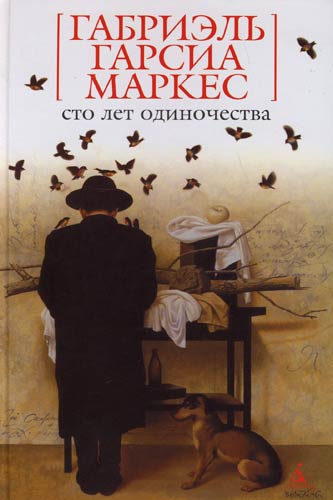 У 1982 році Маркесу присуджено Нобелівську премію з літератури: «за романи і оповідання, в яких фантазія і реалізм, поєднані в світі уяви, що відзеркалює життя і конфлікти цілого континенту».
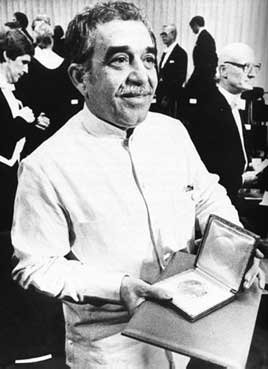 У 1989 році у письменника виявили ракову пухлину в легенях. Після операції 1992 року розвиток пухлини призупинився. Медичне обстеження у 1999 році виявило в нього іншу форму раку — лімфому. Йому довелося двічі оперуватися в США і Мексиці.
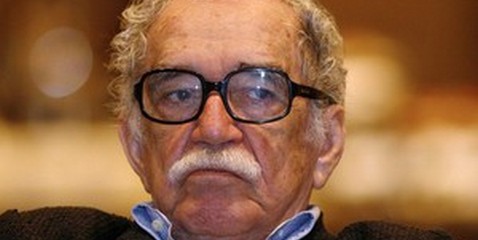 Автор повісті
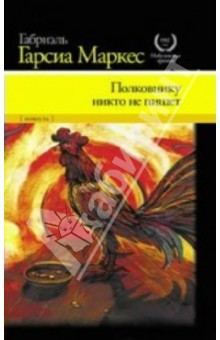 «Полковникові ніхто не пише» 
(1958)
Автор роману
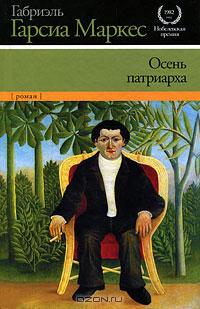 «Осінь патріарха» 
(1975)
Автор роману
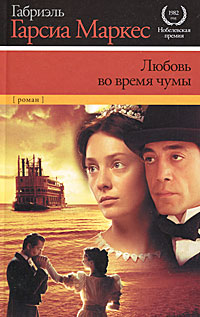 «Кохання під час холери» 
(1985)
Автор роману
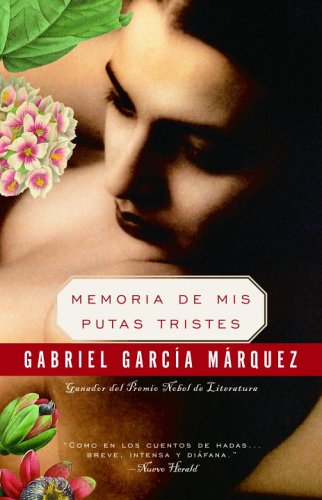 «Спогади про моїх сумних повій» 
(2004)
Автор роману-епопеї
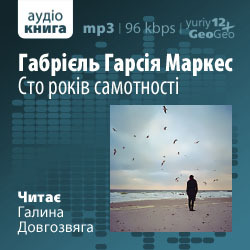 «Сто років самотності» 
(1967)
2002 року вийшла друком перша книга з запланованої біографічної трилогії — «Жити, щоб розповісти про життя», що стала бестселером в іспаномовному світі.
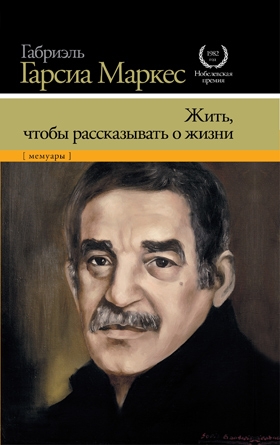 В серпні 2004 року Маркес продав права на екранізацію свого роману «Кохання під час холери» голівудськії кінокомпанії «Stone Village Pictures». Бюджет кінострічки склав 40 млн. доларів США. Фільмування проходило в 2006 році в Картахені, що на карибському узбережжі Колумбії.
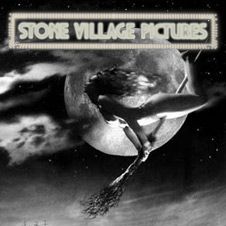 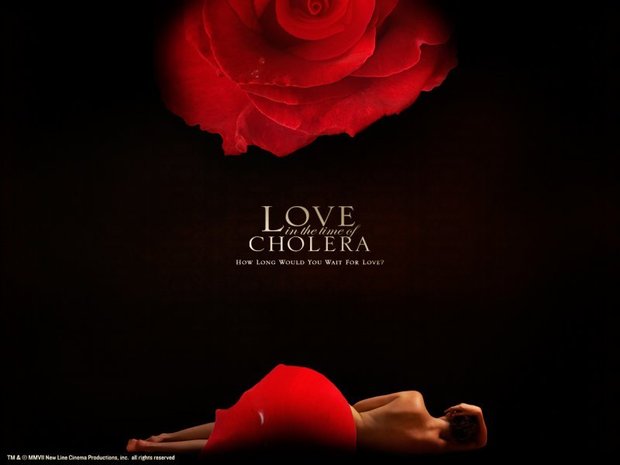 Я - реаліст, тому що вірю,
що в Латинській Америці все можливо, все реально...
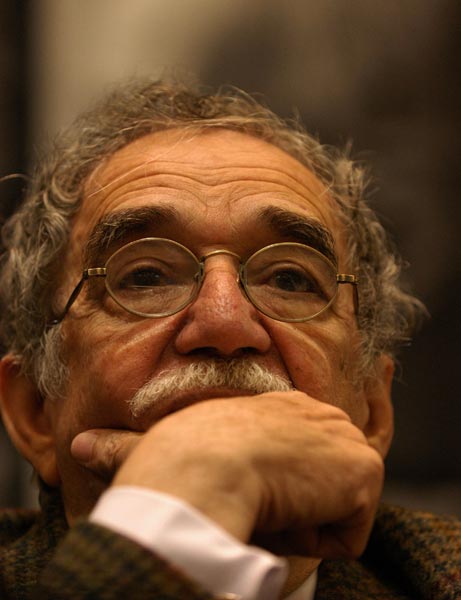 Г.Г. Маркес
Підготувалаучениця 11-А класуГринюк Інна